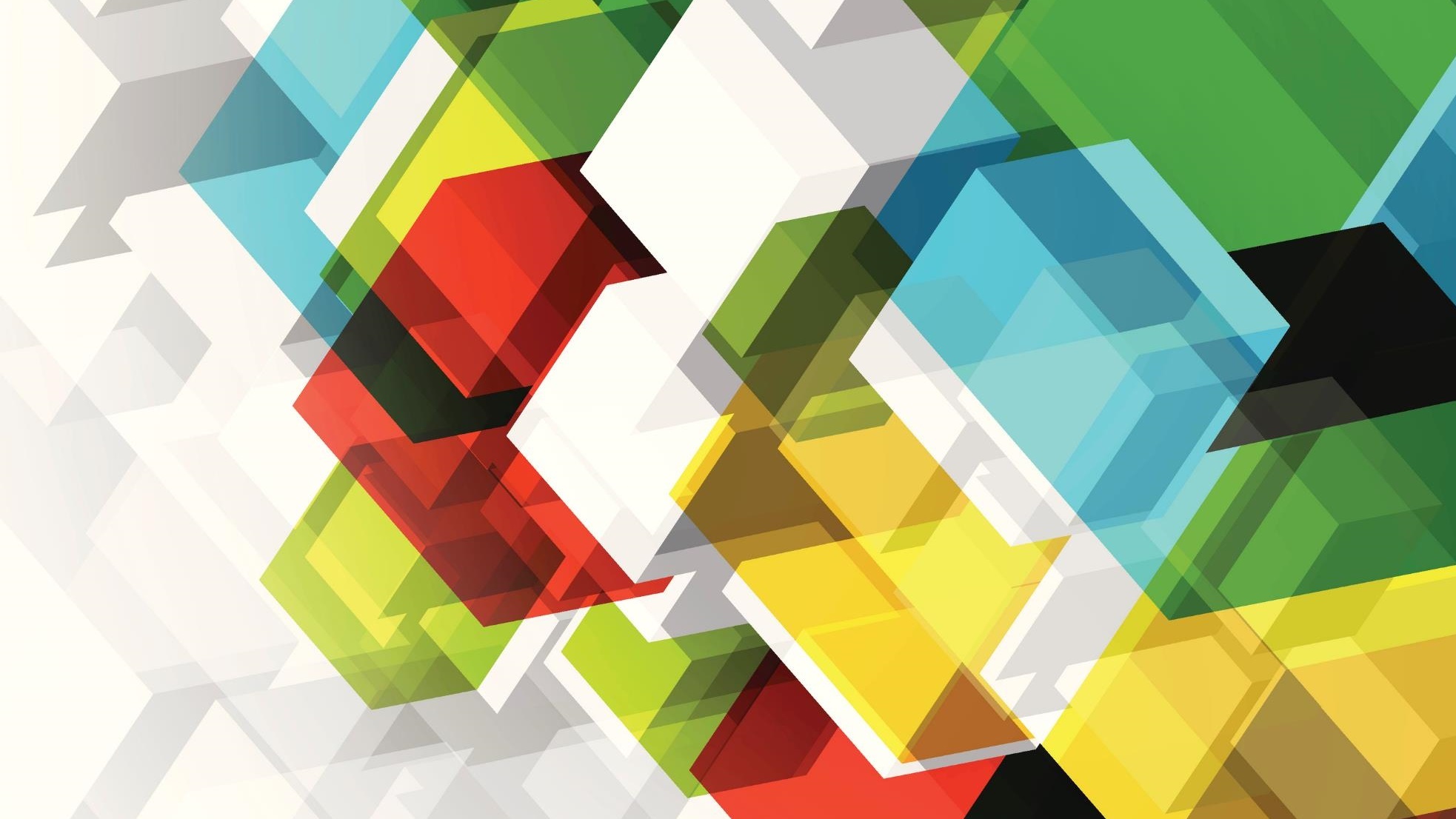 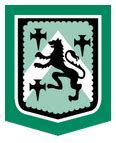 Dear year 6 
There is no need to worry about year 7. it is a big school but you will find your way around quicker than you think. Just remember there are lots of people around the school to help you out. If you get lost you  wont be on your own. There are lots of teachers around the school who can help you out. You will also make lots of new friends.  
From Akaash
Year 7